飛躍的進歩への貢献
2つのイベントが、エビデンスの需要側および主要なエビデンス仲介者と関わる機会を提供する。
Summit of the Future, New York (2024年9月23-24日)
International Network for Government Science Advice, Kigali (2024年5月1-2日)
3つのイベントが、エビデンスの供給側の懸け橋となる機会を提供する。
What Works Climate Solutions Summit, Berlin (2024年6月9-12日)
Global Evidence Summit, Prague (2024年9月10-13日)
National Evaluation Capacities Conference, location TBC (2024年10月28日–11月1日)






私たちはまた、生きたエビデンス統合 （その作成、伝達、利用を含む）に関する画期的な会議と、生きたエビデンス統合の発展のための別の会議に関する探索的な会話が進行中であることも承知している。
9月
10-13日
9月
23-24日
6月
9-12日
10月28-
11月1日
5月
1-2日
National Evaluation Capacities Conference
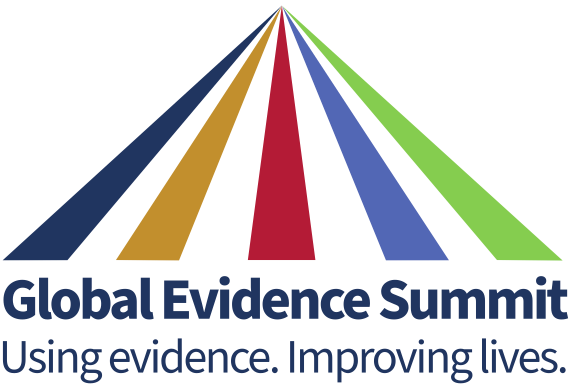 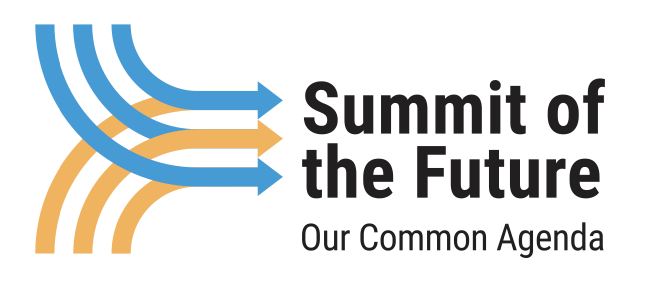 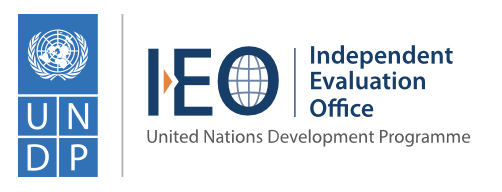 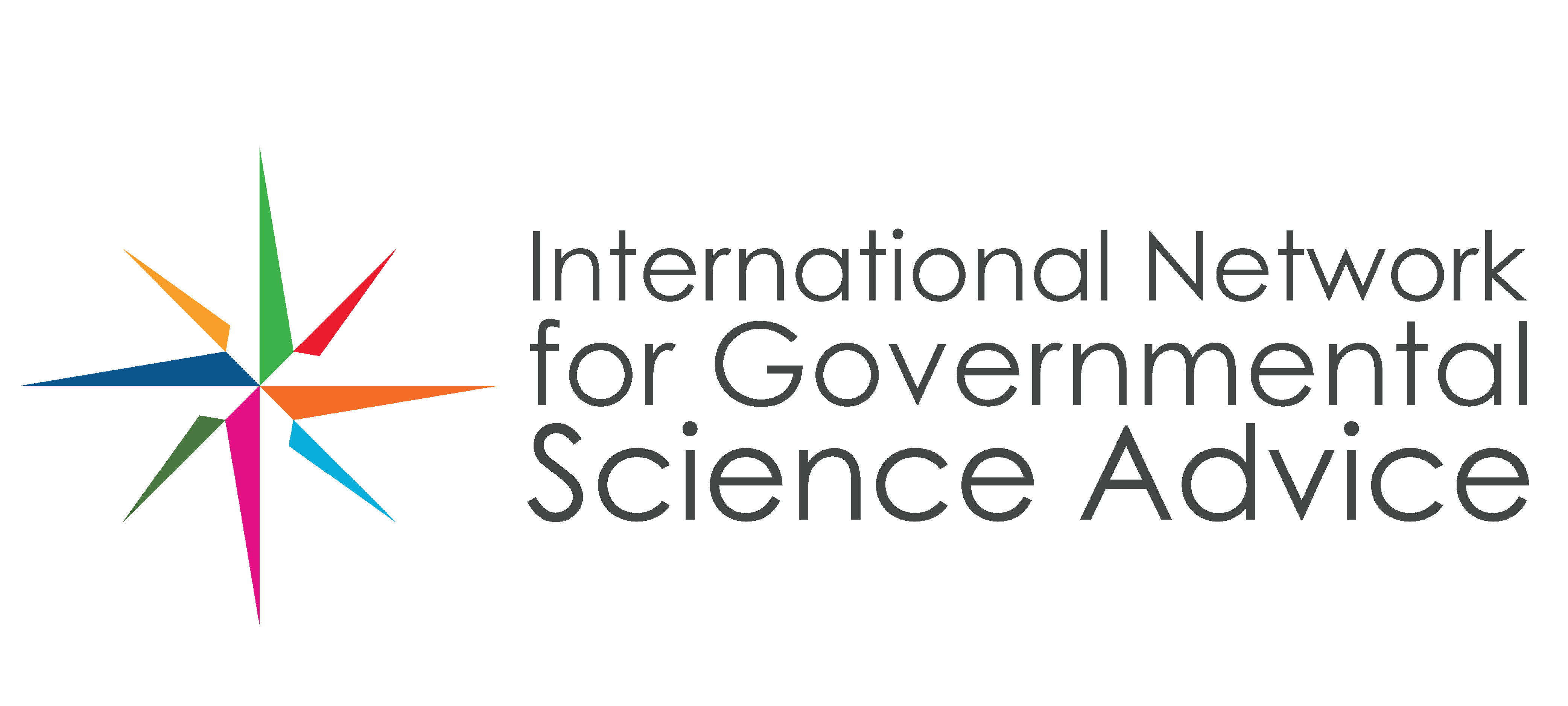 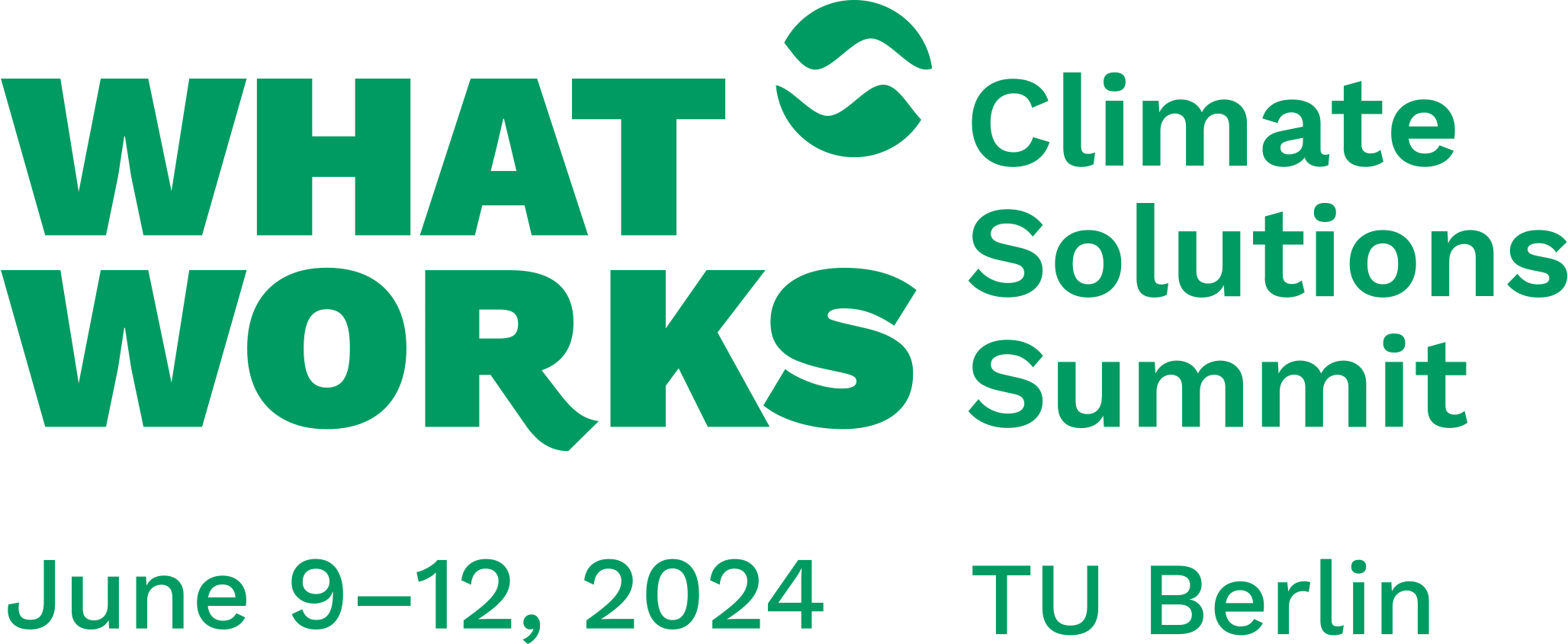 1